«Предметная область «Основы безопасности жизнедеятельности» как важная составляющая  гражданско-патриотического воспитания» 

Гаврилина С.Н.,
учитель ОБЖ
МБОУ ЦО № 20
Актуализация проблемы
Современное поколение подростков 
не являются патриотами от рождения.
 Для них  размыты границы государственные, национальные, морально-этические.
Гражданско-патриотическое воспитание в МБОУ ЦО № 20
- Традиционные мероприятия и праздники;
Музей школы;
Уроки ОБЖ;
Внеурочная деятельность;
Молодежные движения;
Работа с родителями;
Информационное сопровождение (госпаблики, сайт)
ДЕНЬ ГЕРОЯ
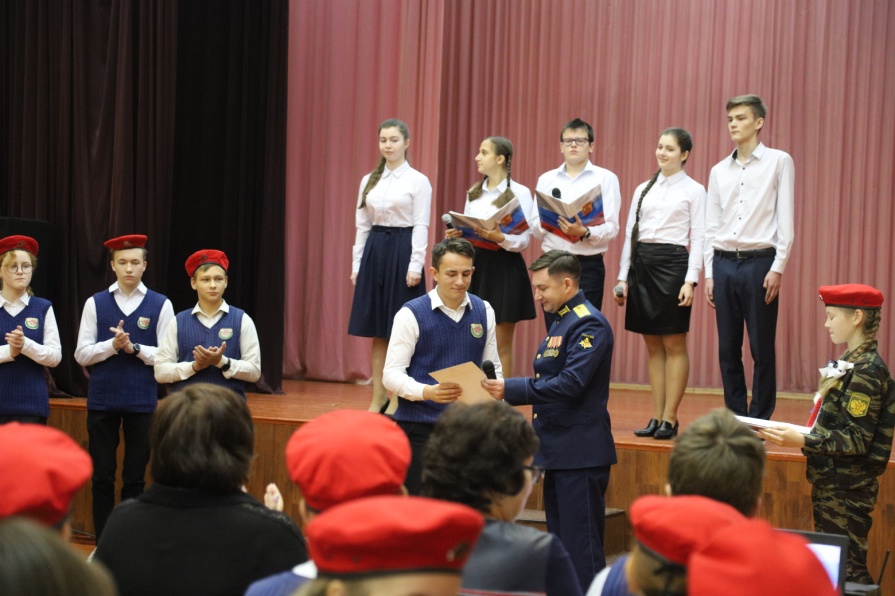 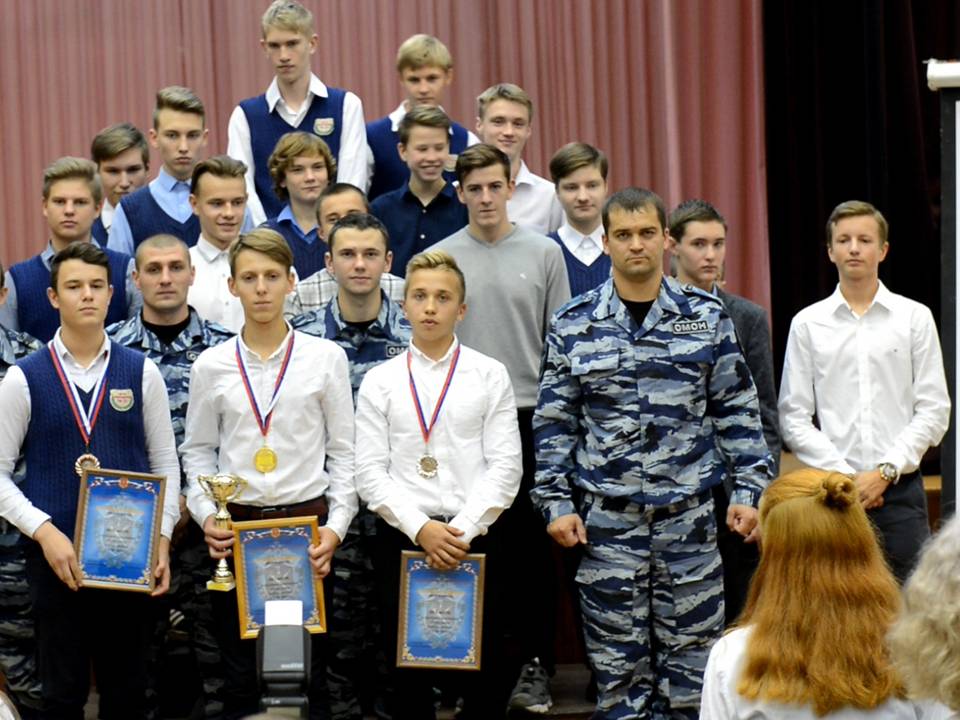 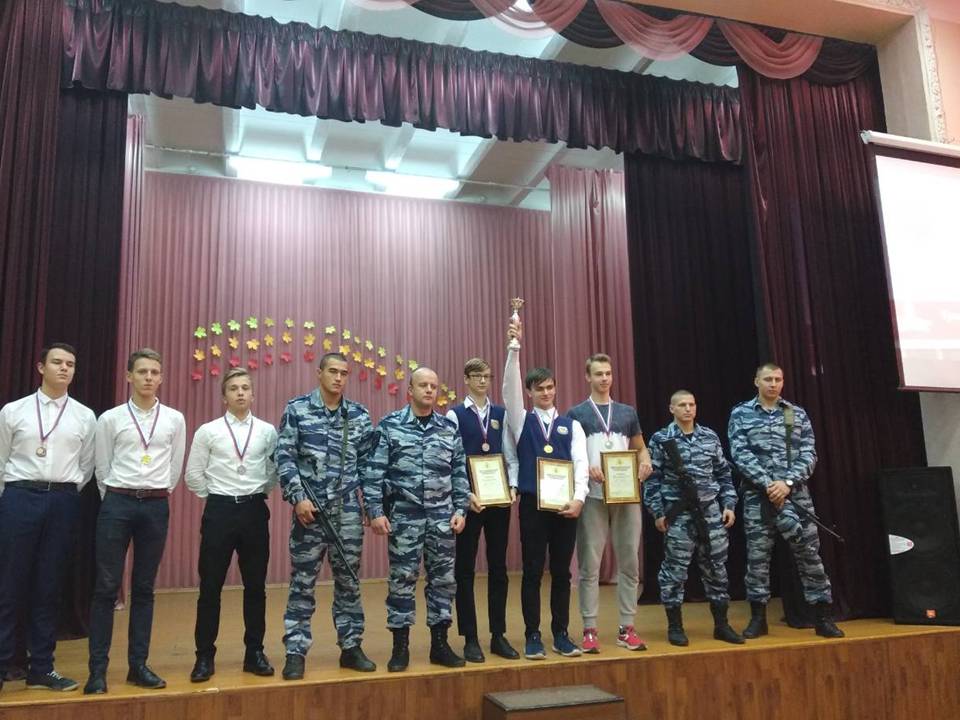 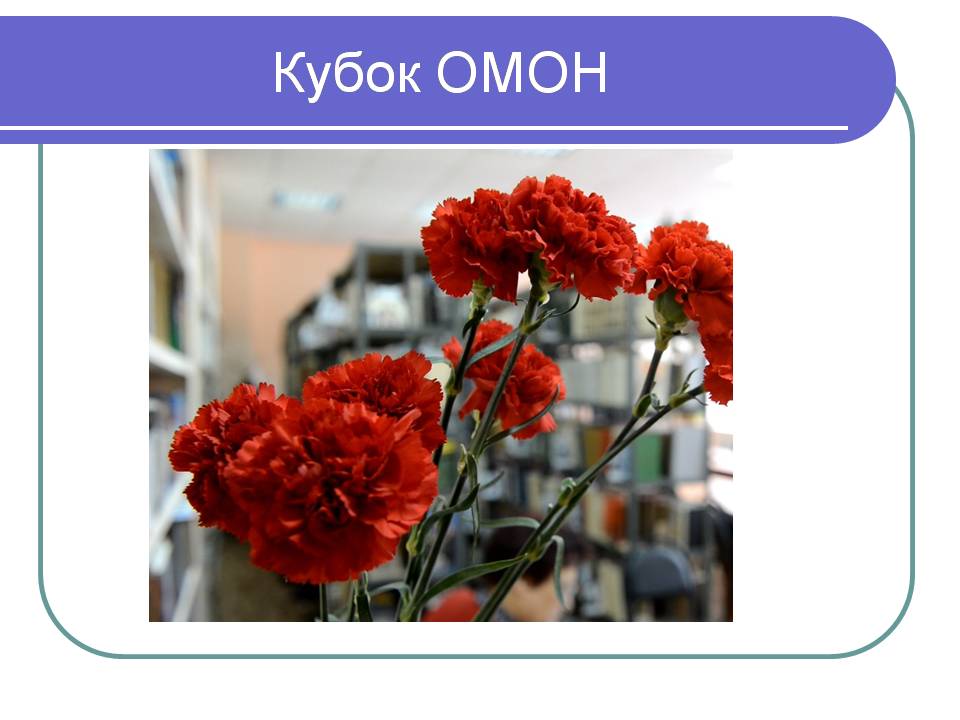 Соревнования на Кубок ОМОН
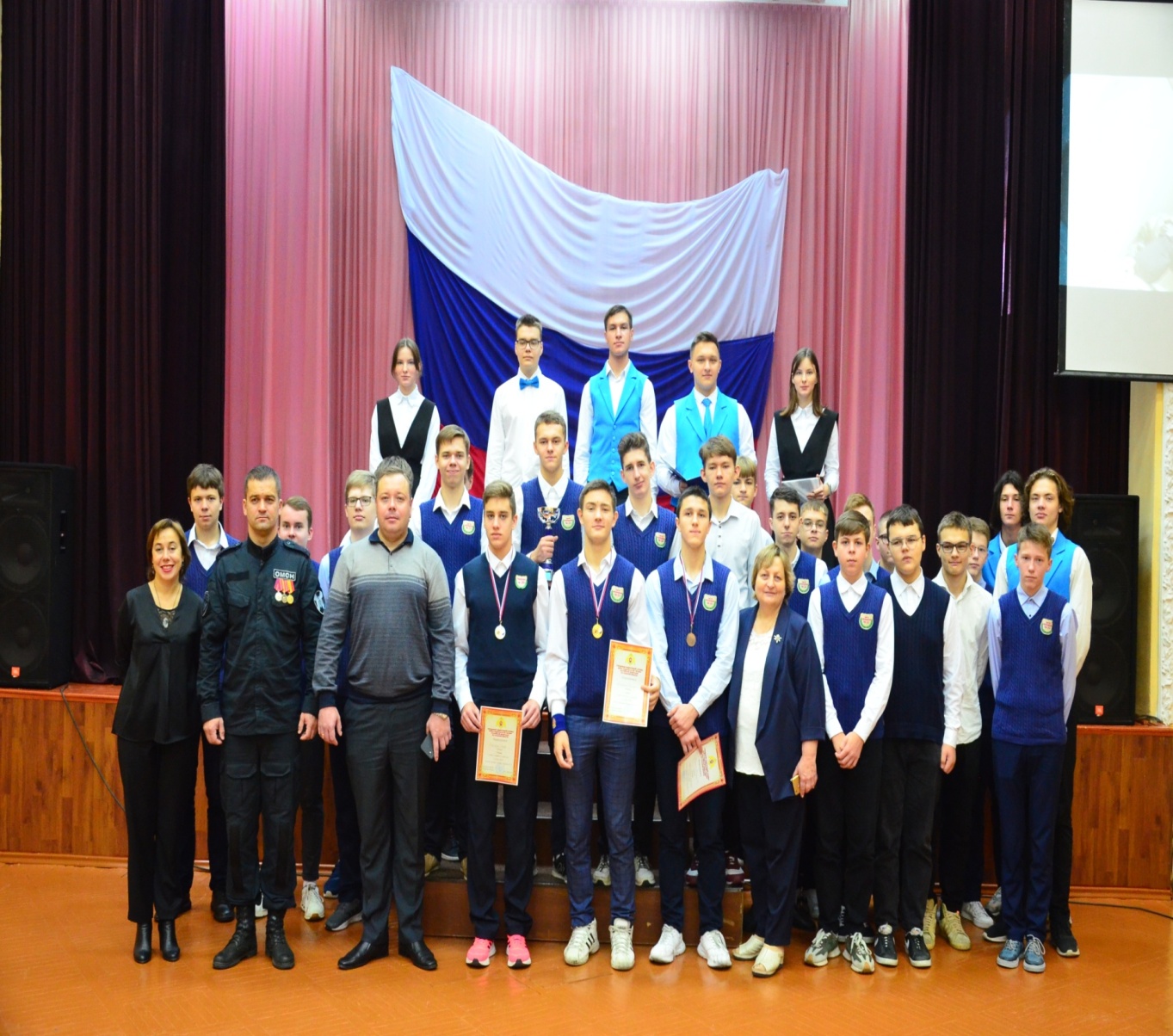 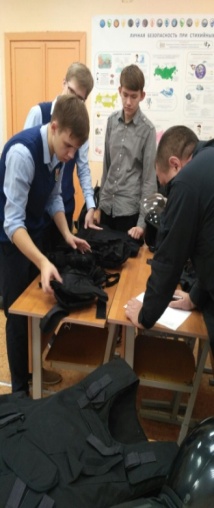 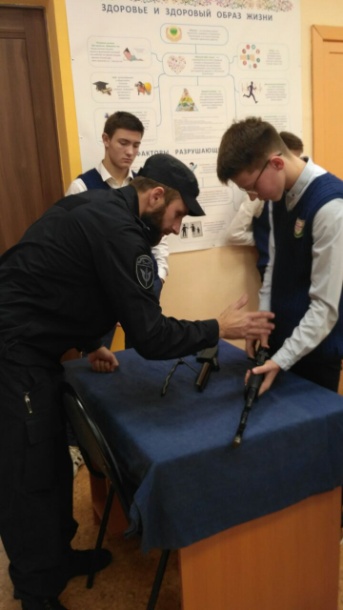 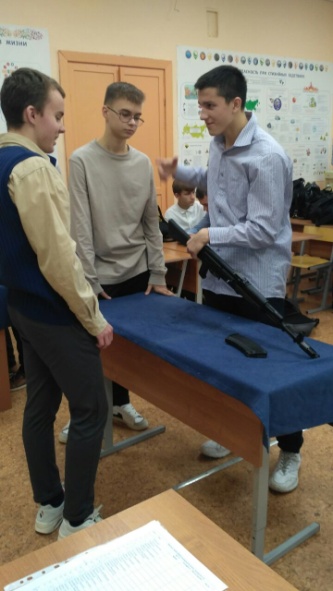 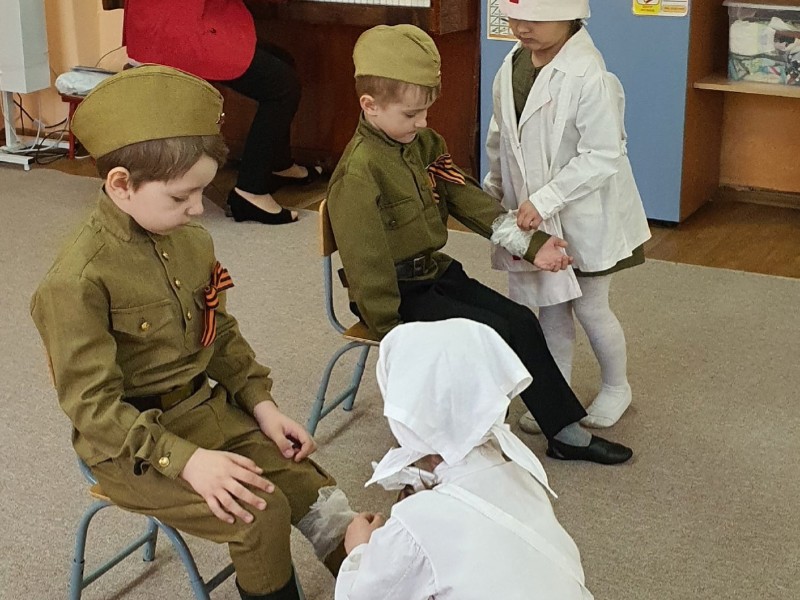 Игра «Зарница» и смотр строя и песни
Памятник военным врачам
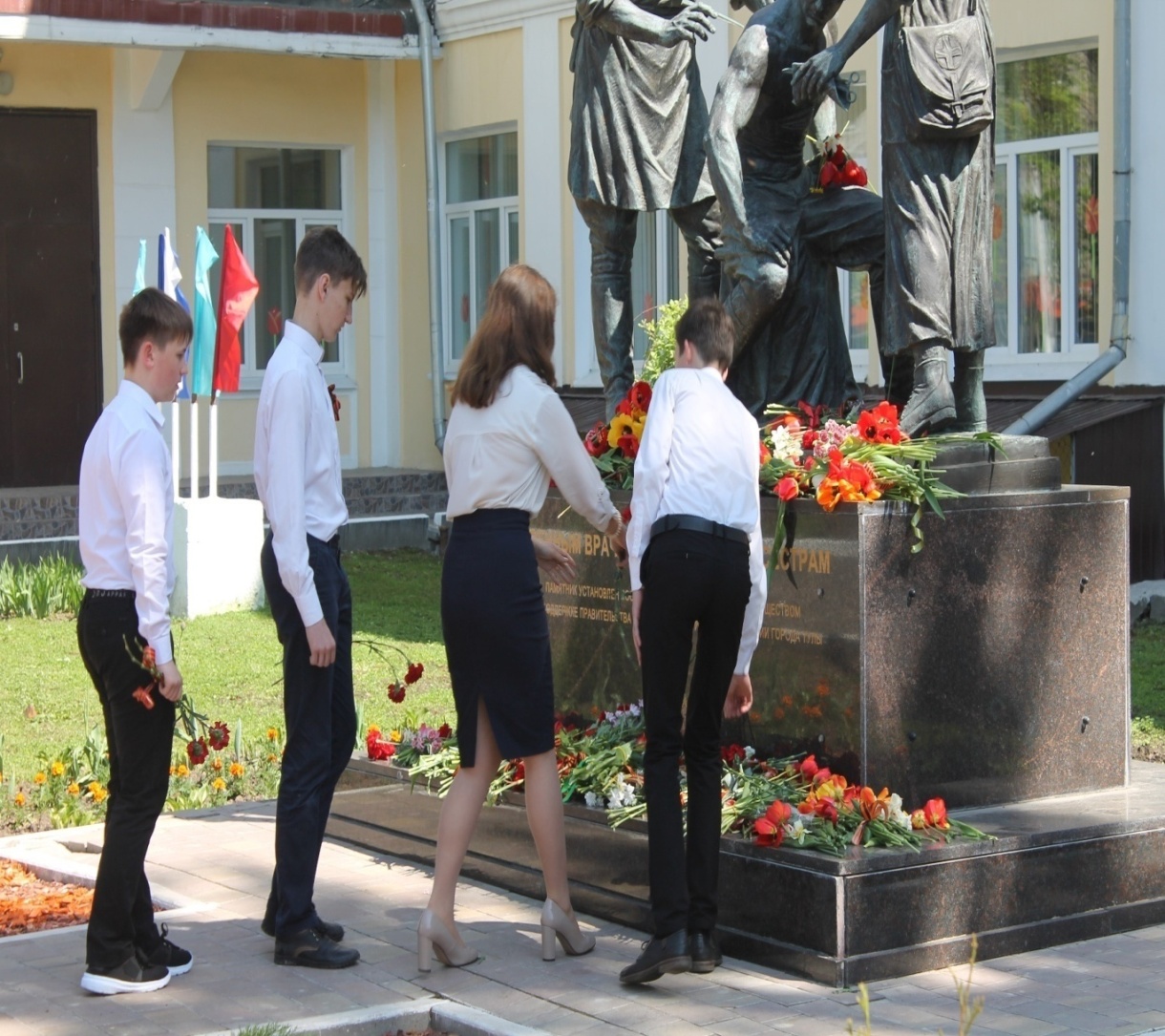 МУЗЕЙ ИСТОРИИ ШКОЛЫ
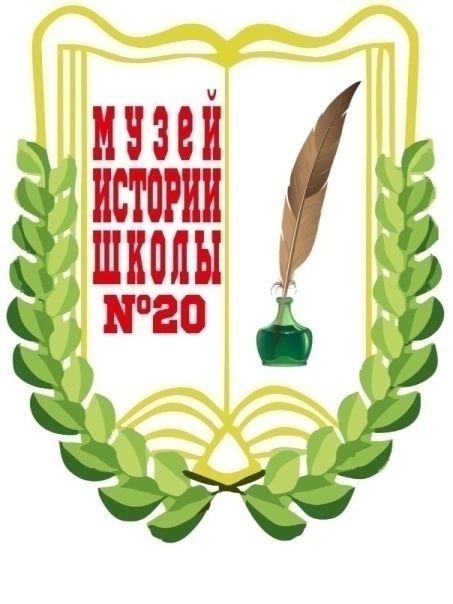 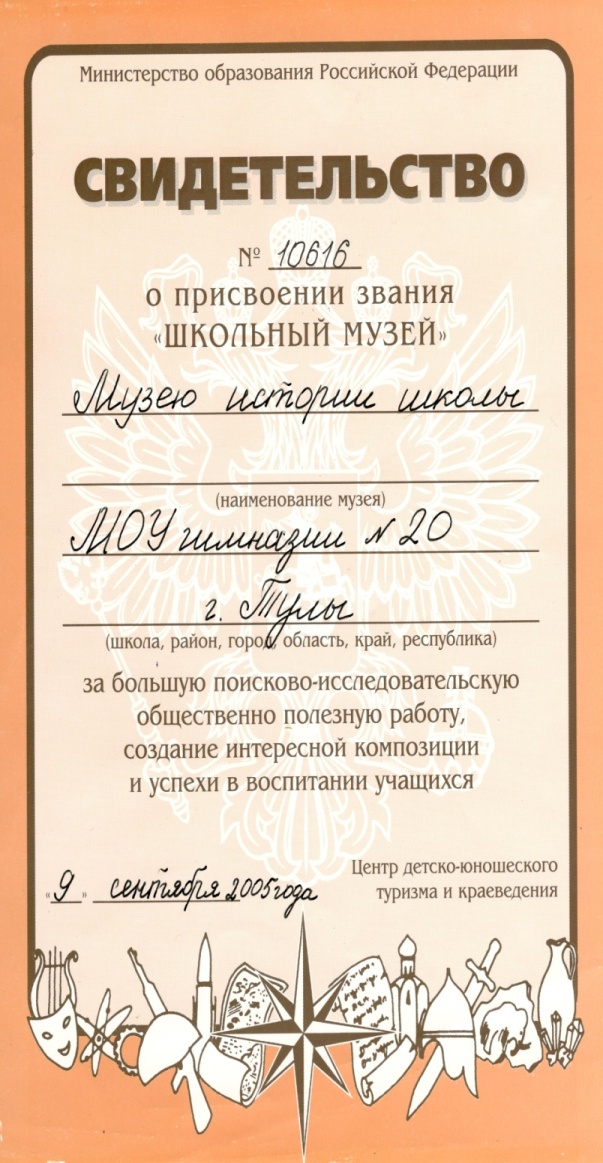 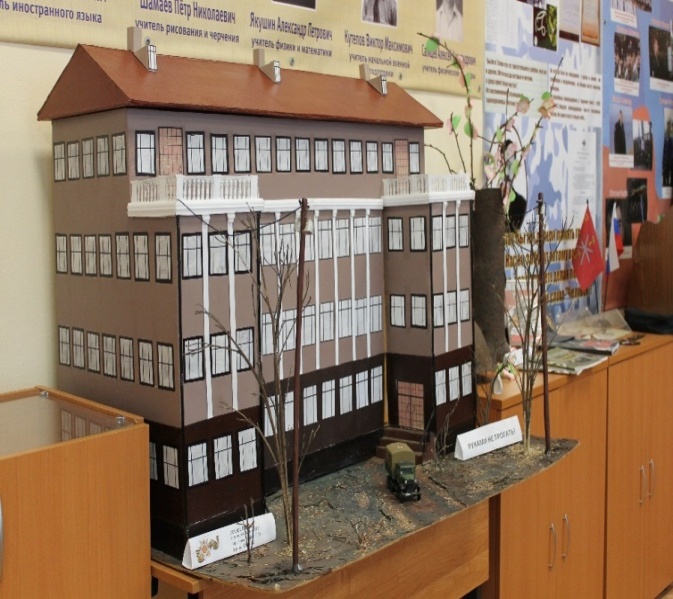 Знаменная группа Центра образования №20
ЮНАРМИЯ Центра образования №20
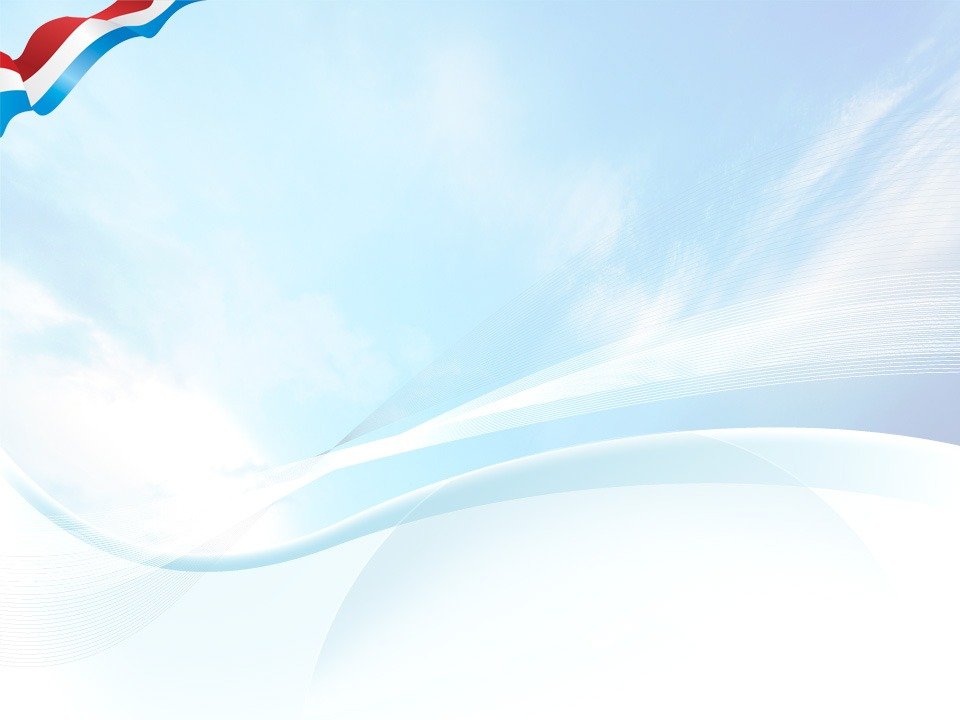 Дружина юных пожарных  «Юные спасатели из Тулы» была создана в 2015 году
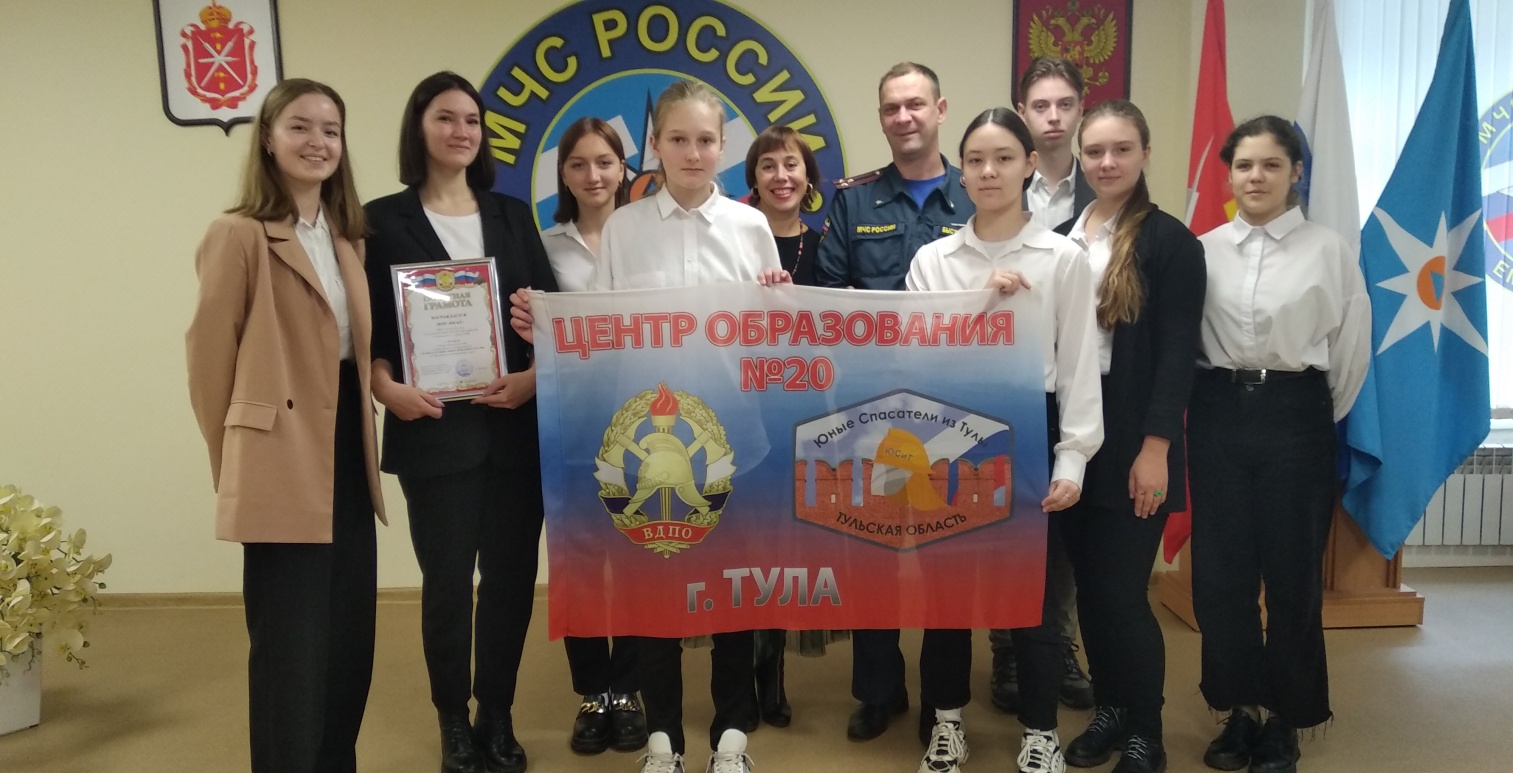 ДЮП «Юные спасатели из Тулы»
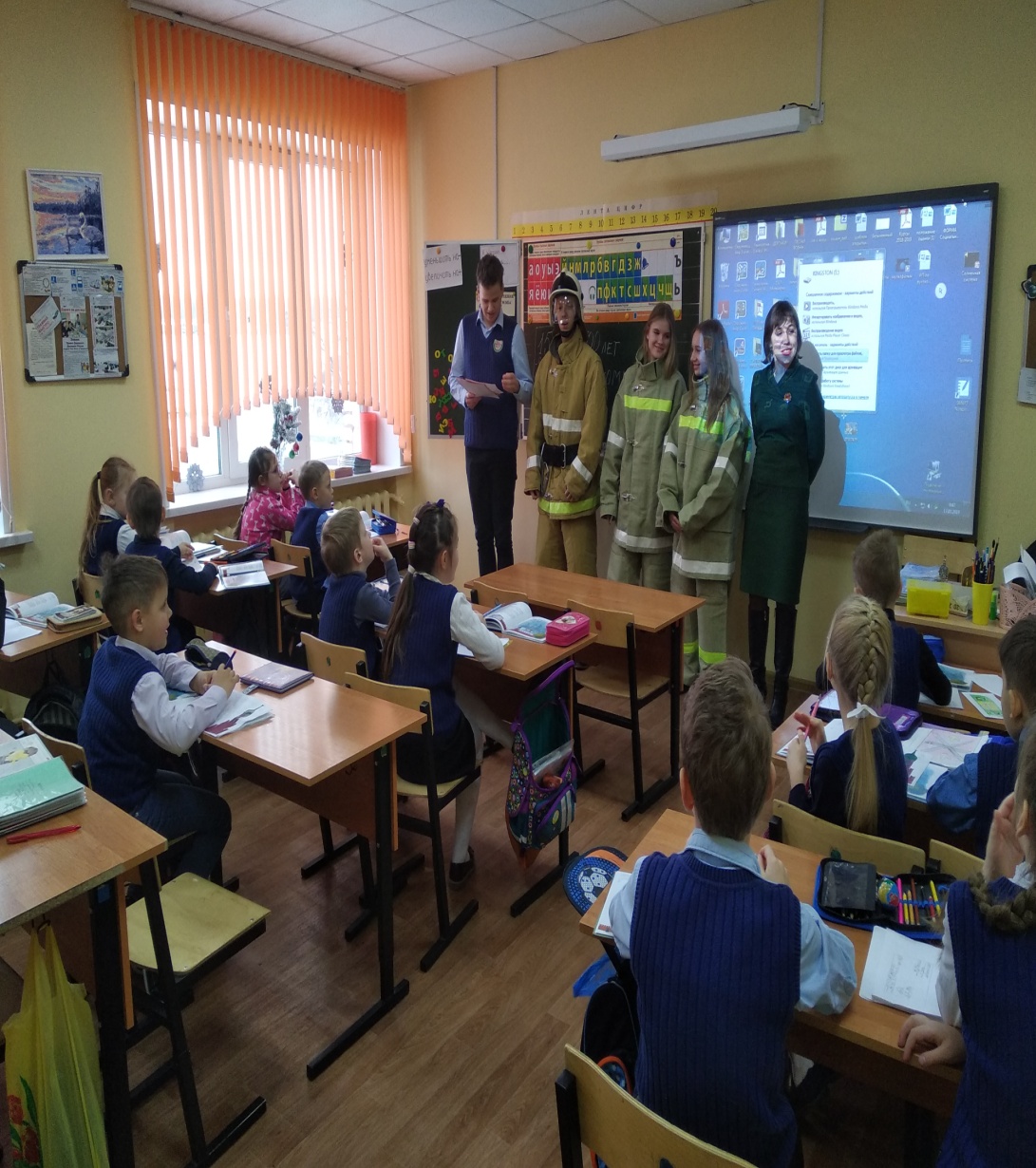 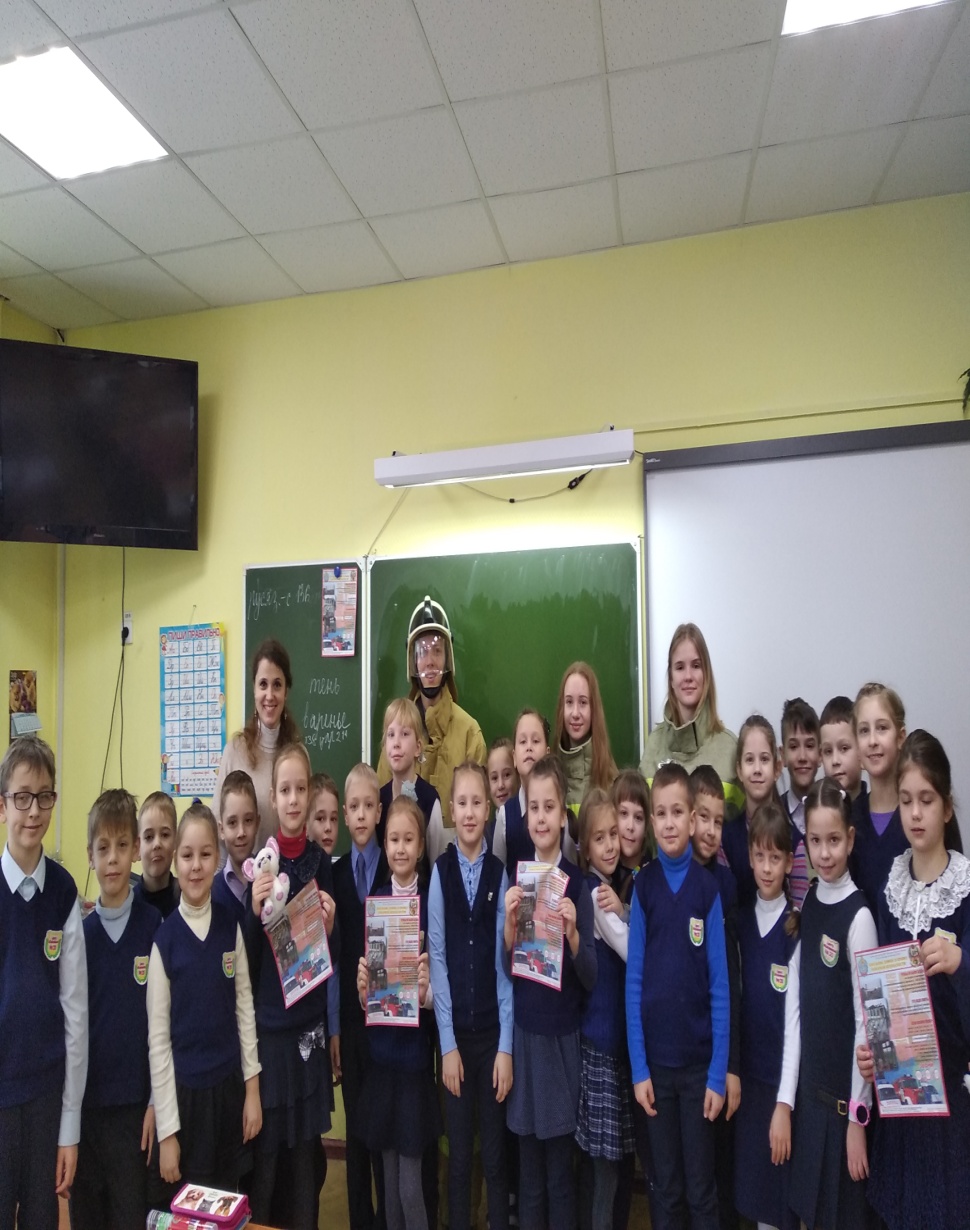 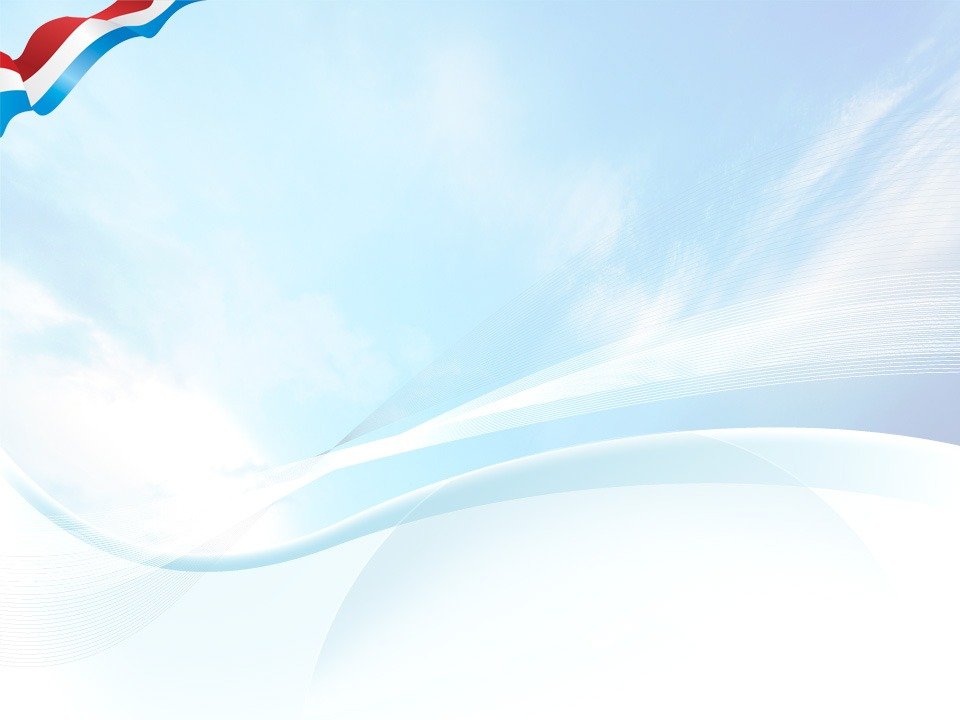 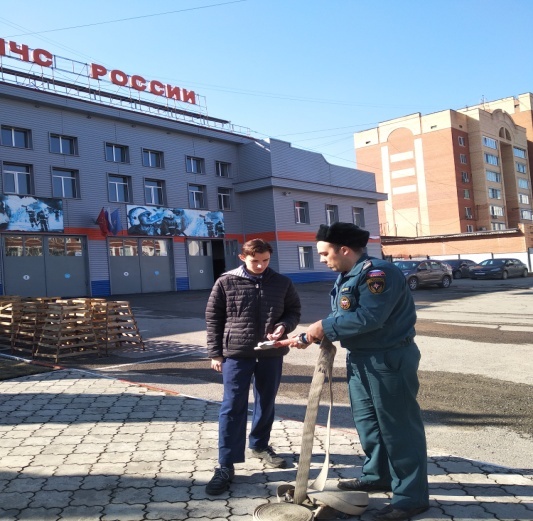 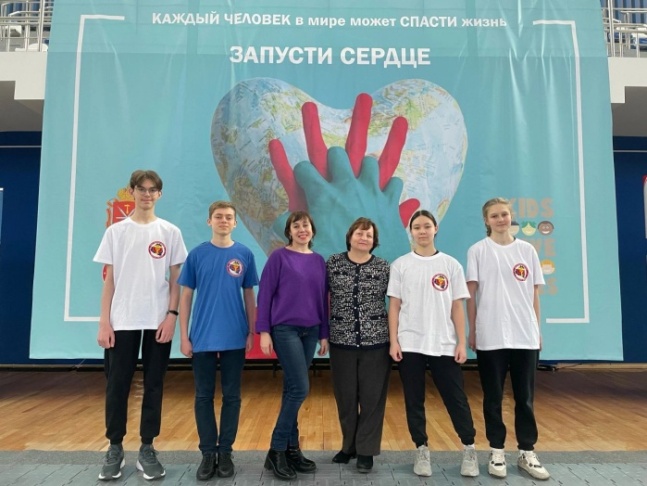 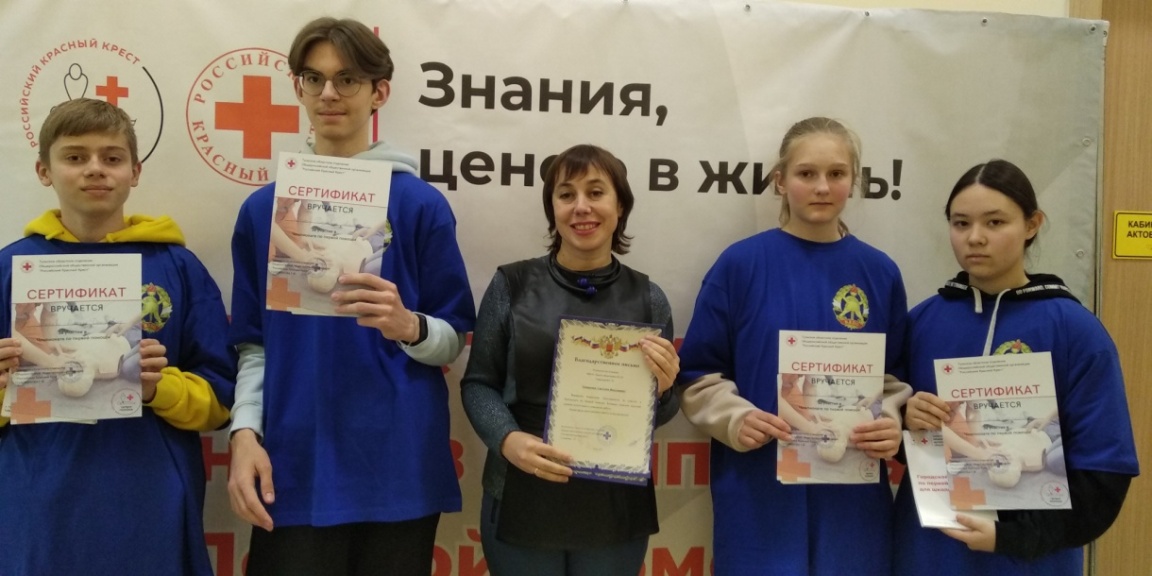 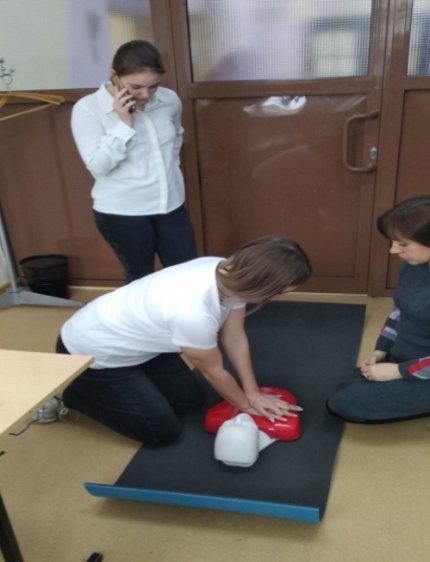 Участие во Всероссийском проекте «Научись спасать жизнь!» и Всероссийском движении «Школа безопасности»
Воспитание гражданина
это планомерная, систематическая работа  всего коллектива по всему спектру направлений - организационному, информационному,агитационному, обучающему
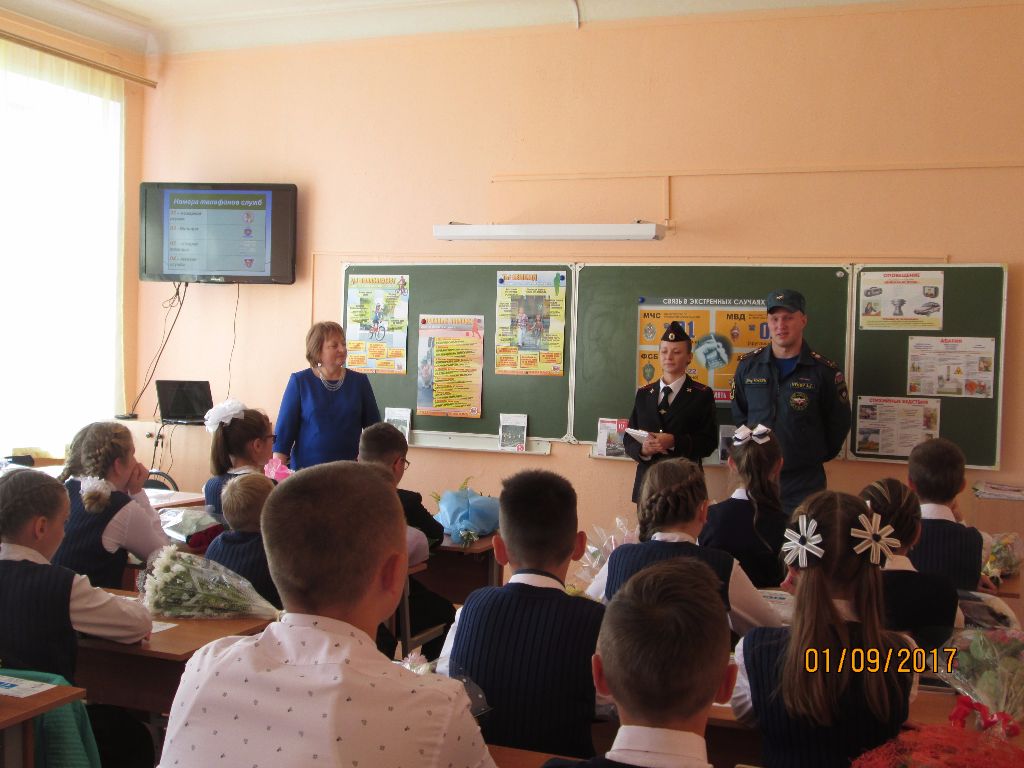 СПАСИБО ЗА ВНИМАНИЕ!